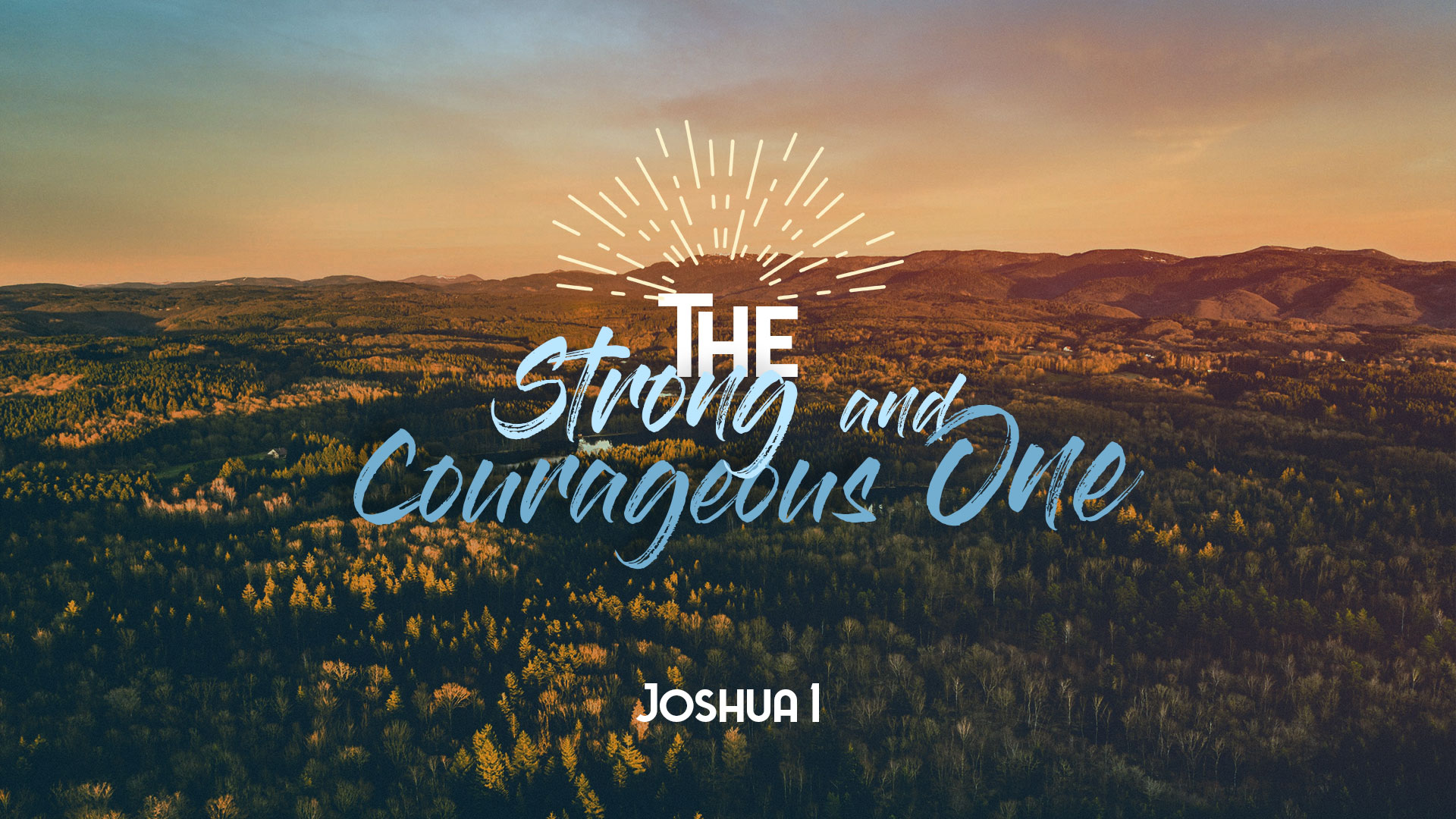 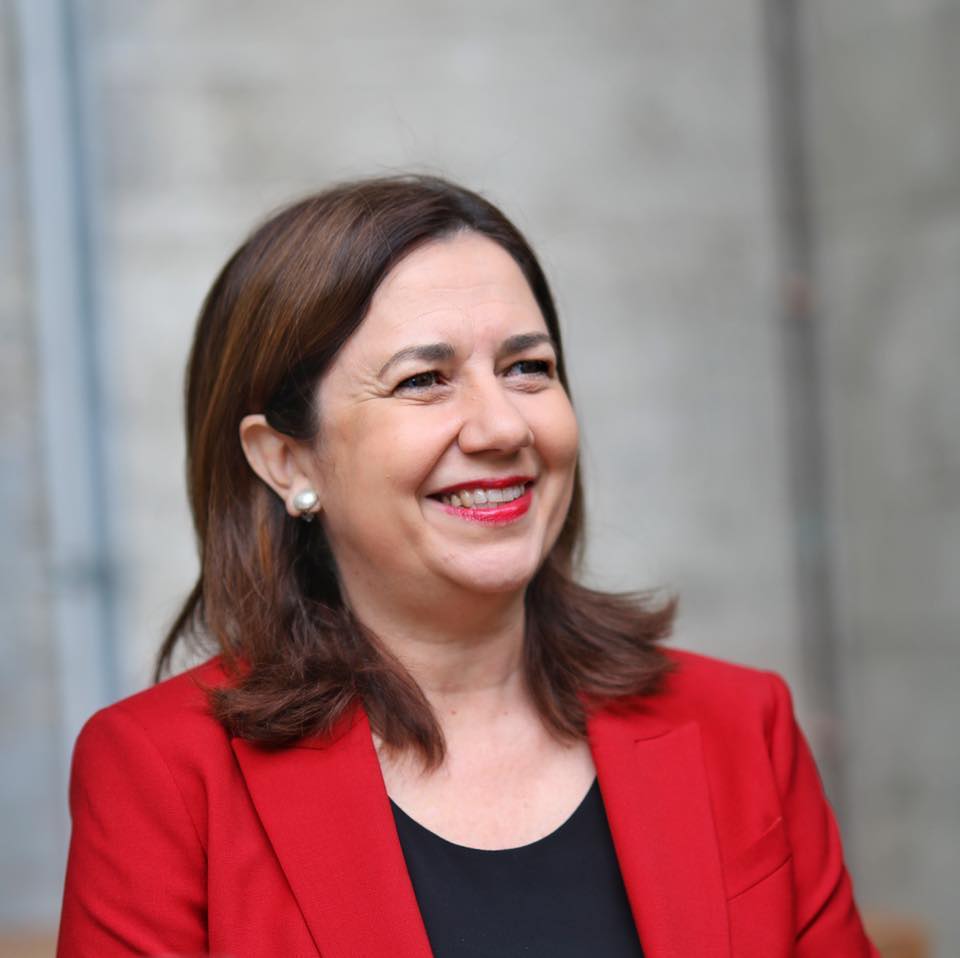 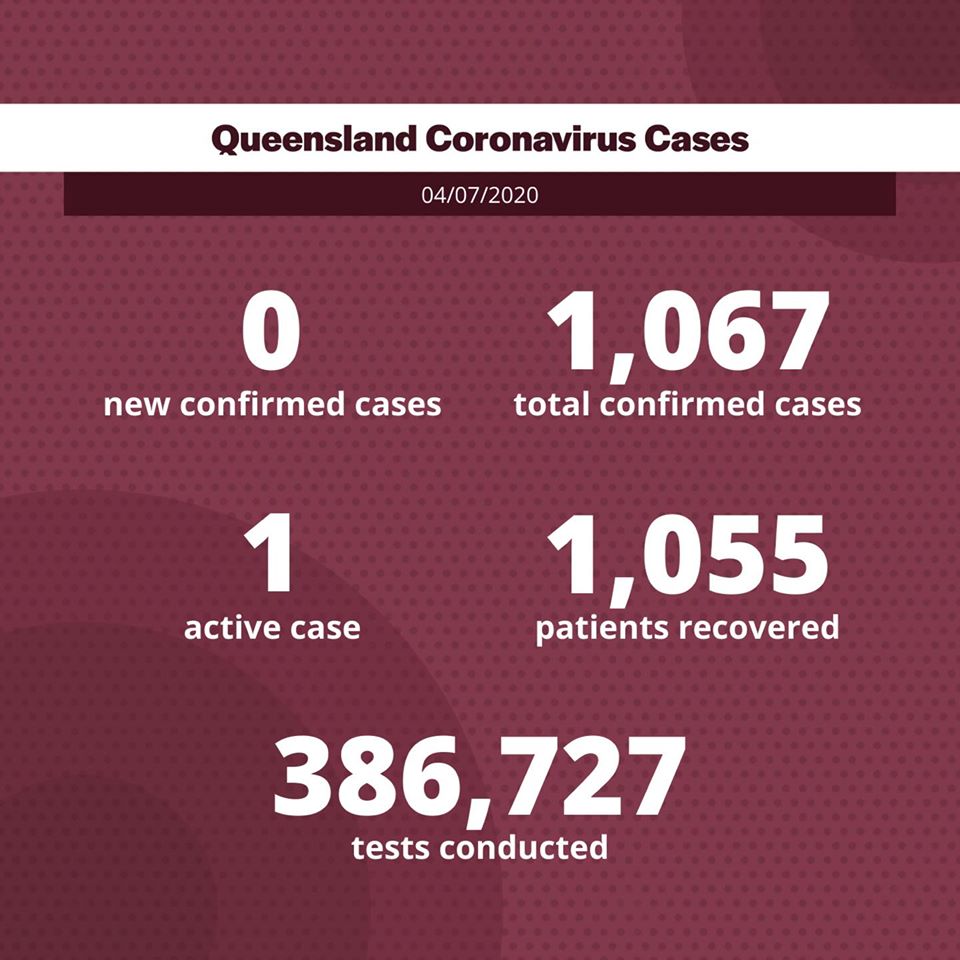 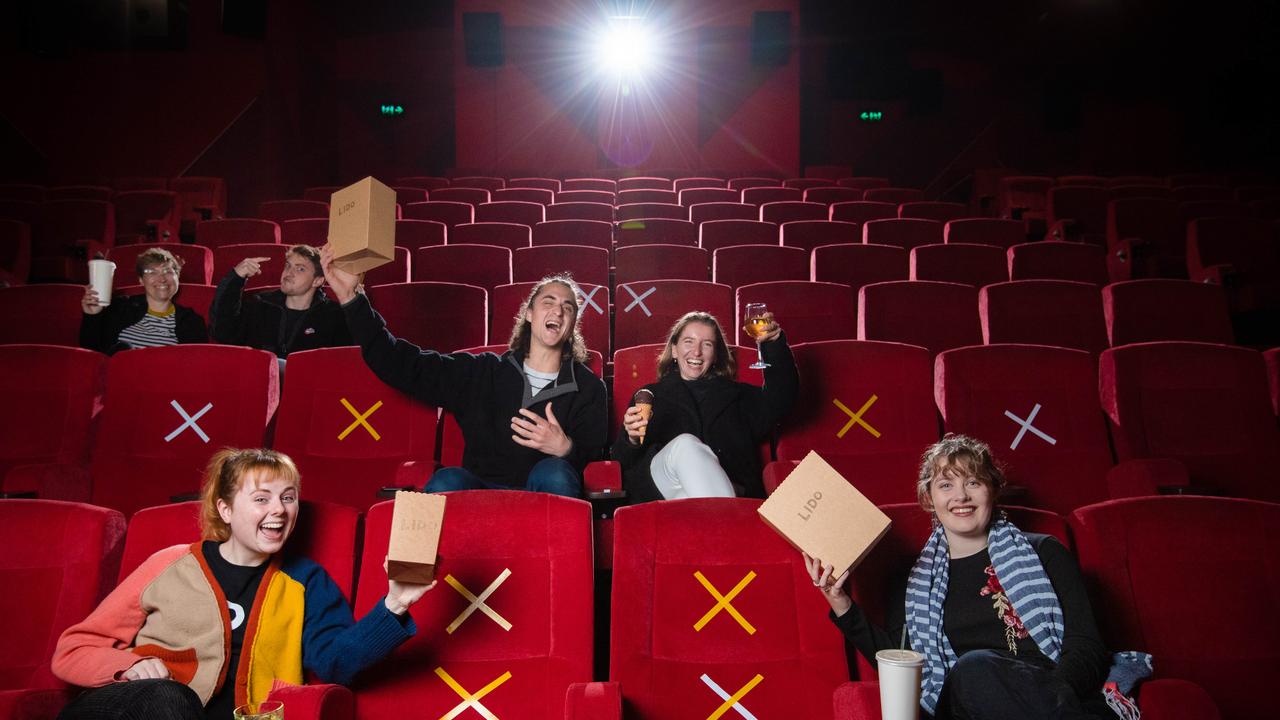 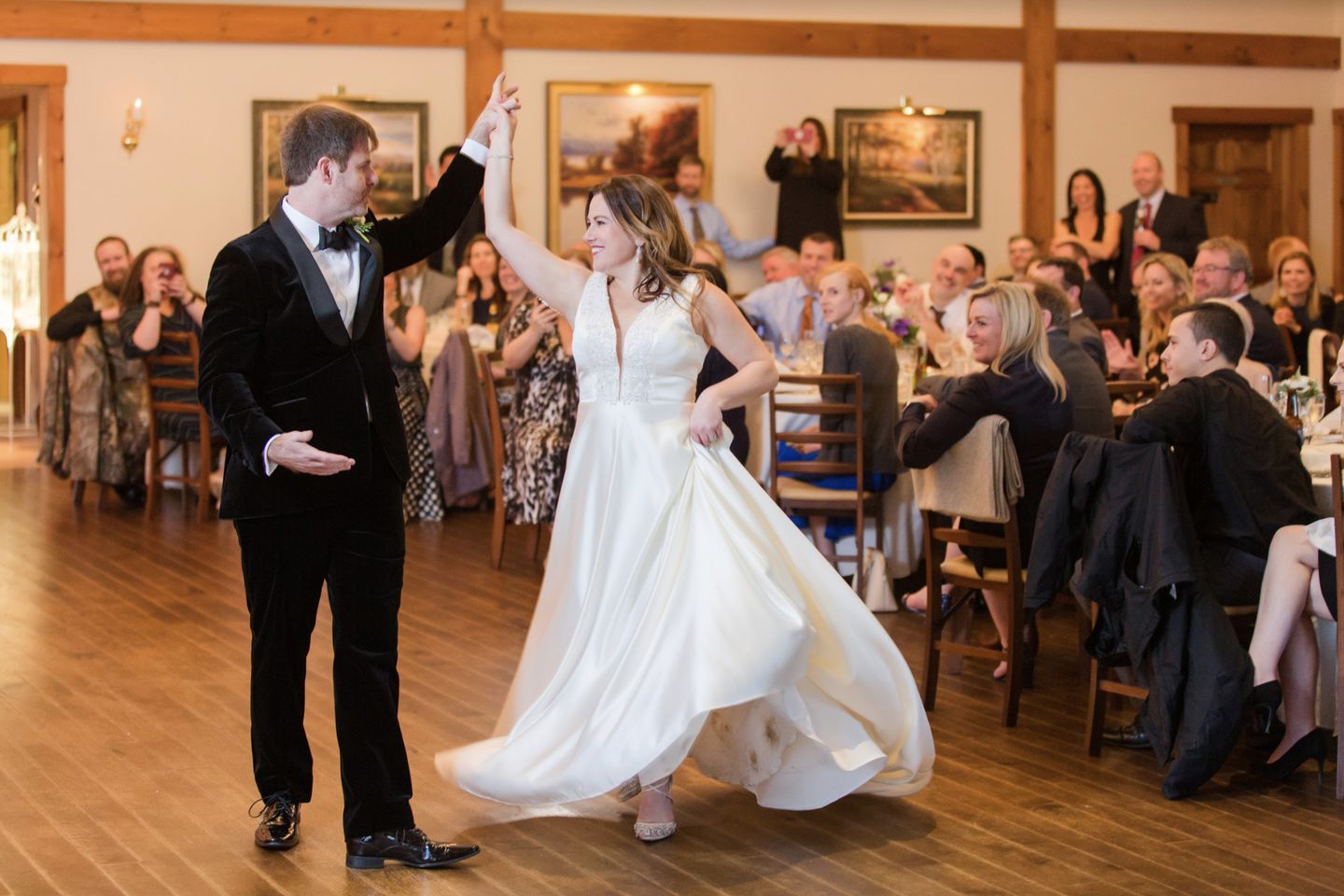 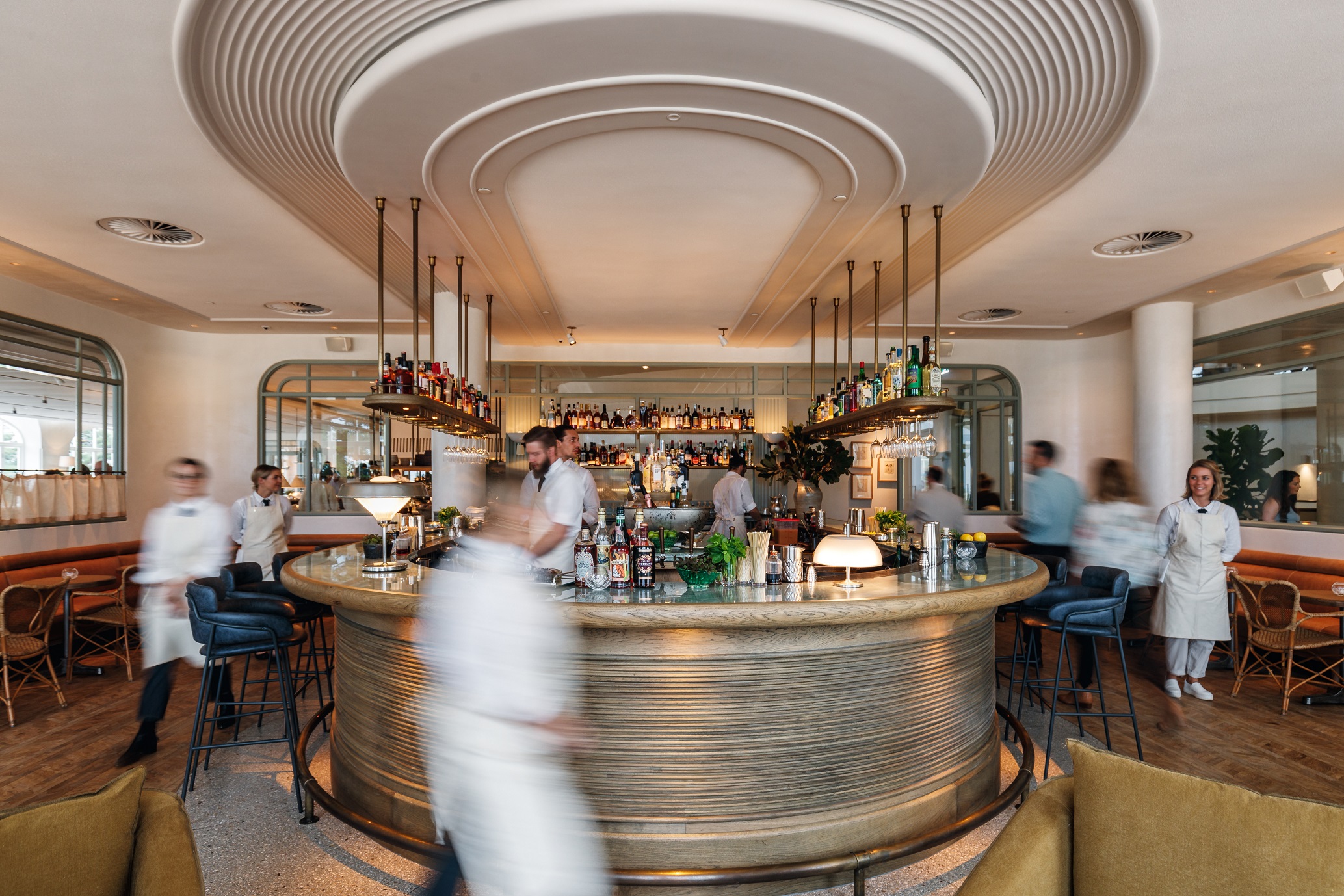 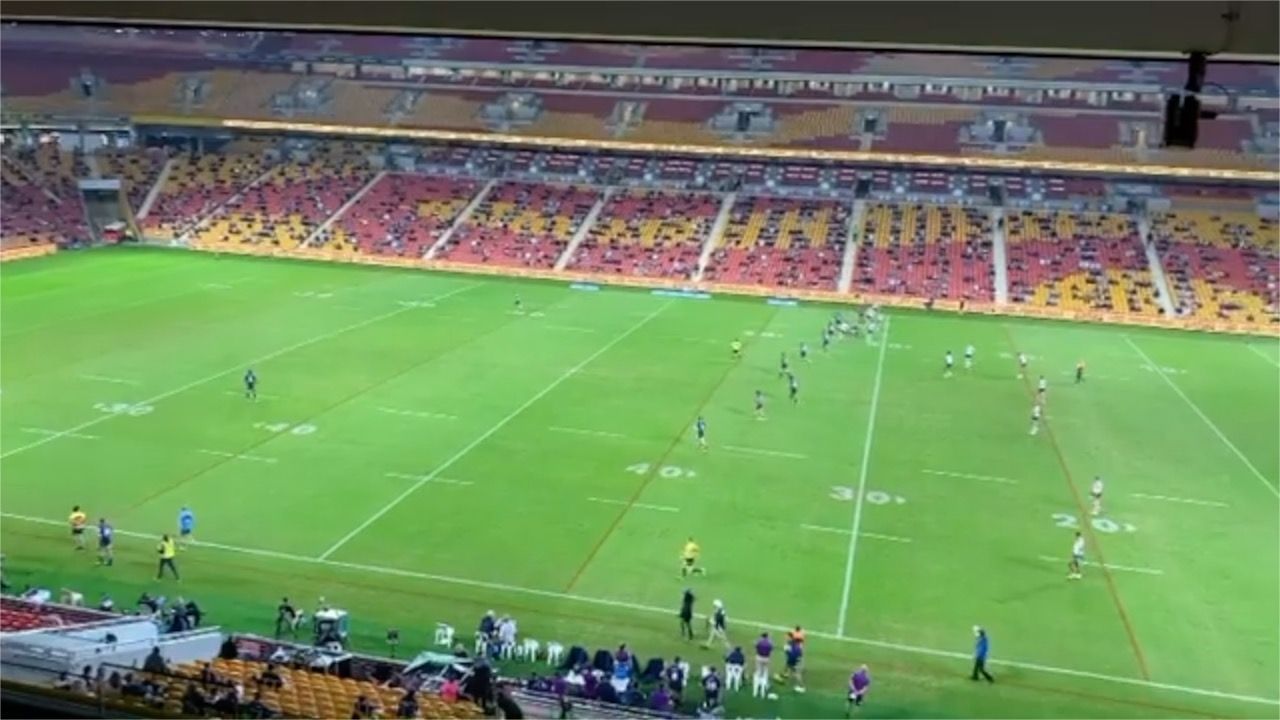 LAND
GREAT
NATION
BLESSING
Abraham
c. 1925BC
Abraham
c. 1925BC
Isaac
Jacob/Israel
c. 1800BC
Reuben
Simeon
Benjamin
Jacob/Israel
Levi
Joseph
Naphtali
Judah
Dan
Issachar
Asher
Zebulun
Gad
Ephraim
Reuben
Simeon
Benjamin
Levi
Manasseh
Jacob/Israel
Joseph
Naphtali
Judah
Dan
Issachar
Asher
Zebulun
Gad
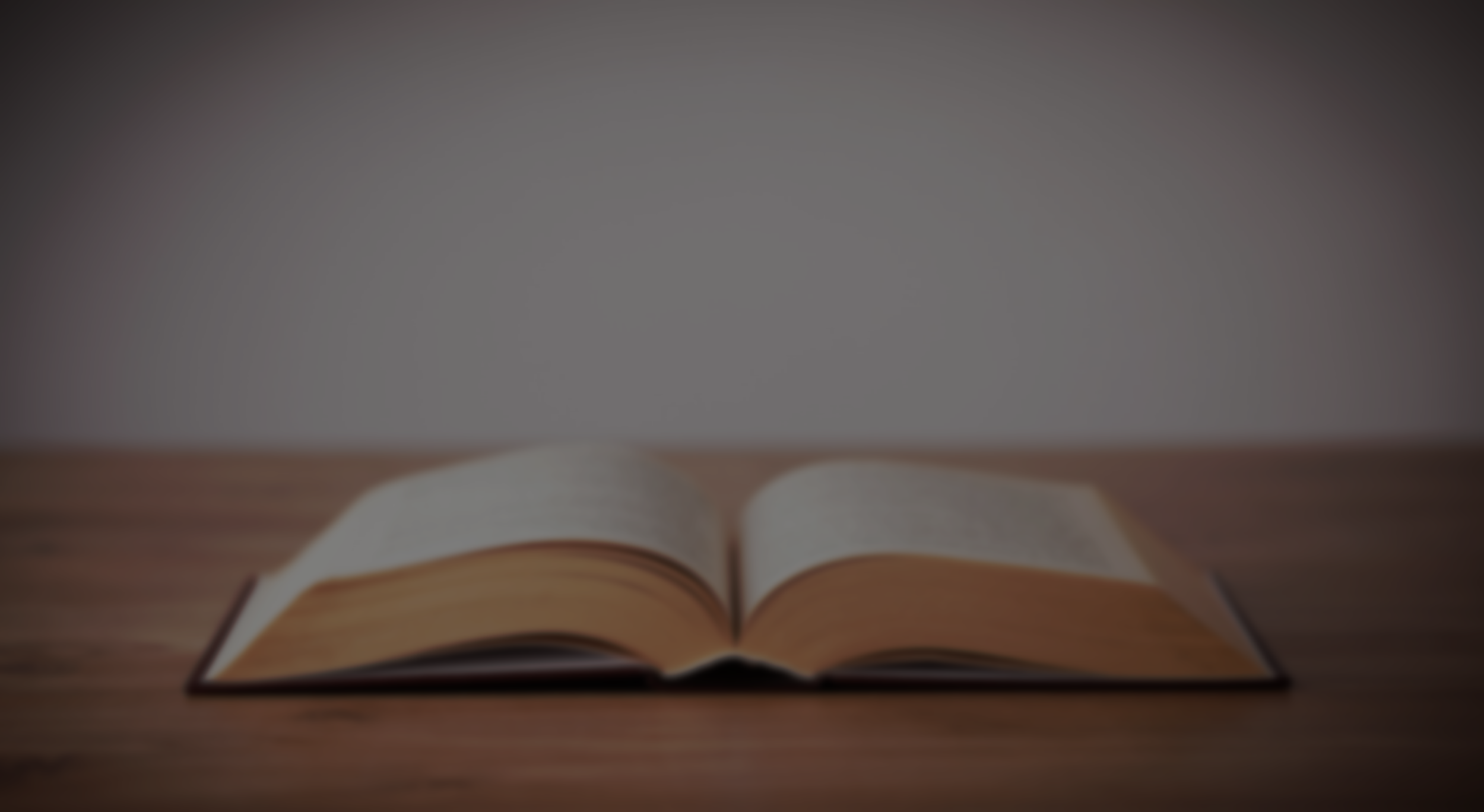 Joshua 1:1-2a
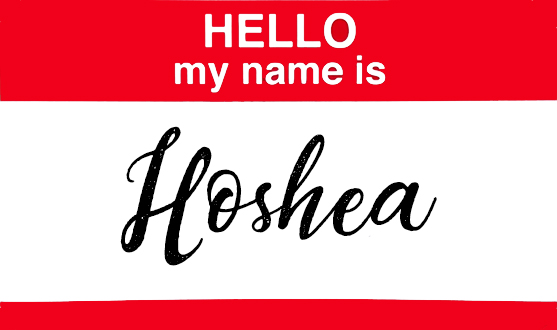 Hoshea = 
‘Salvation/Deliverance’
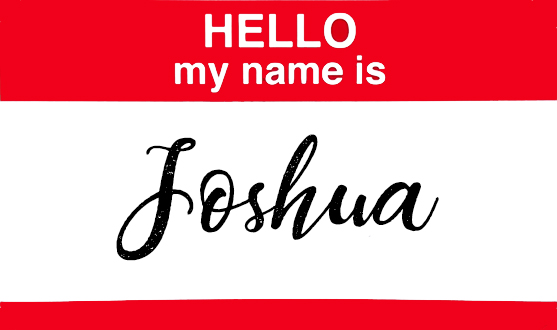 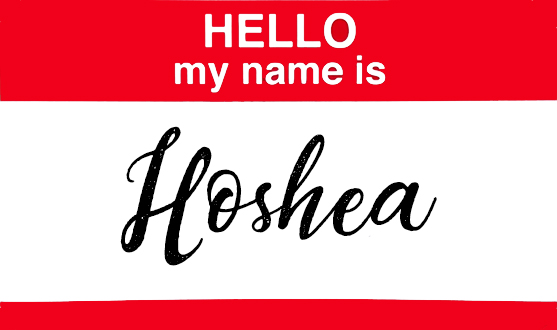 Joshua = 
Yahweh saves
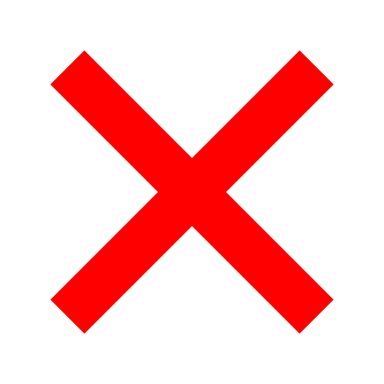 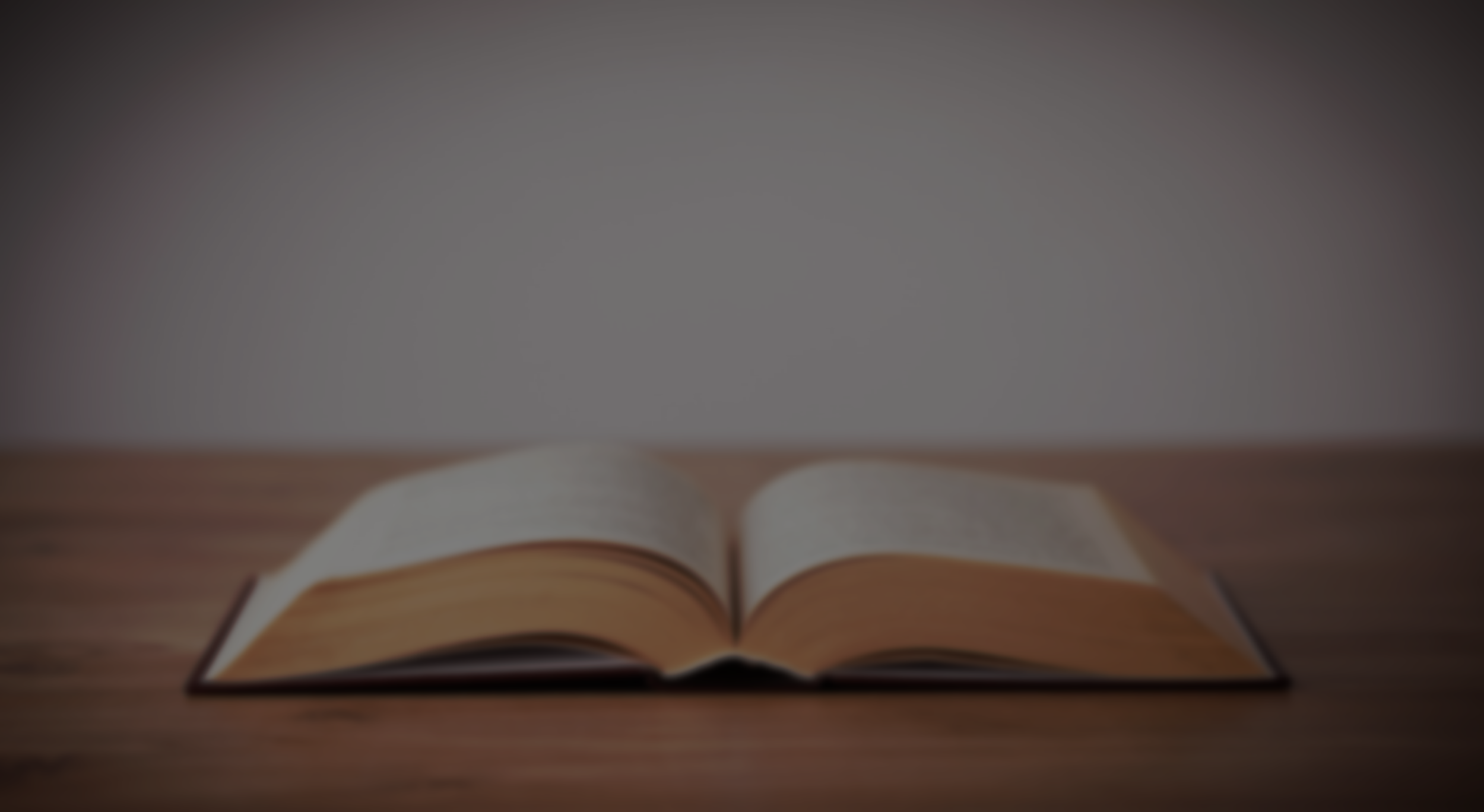 Joshua 1:2-3
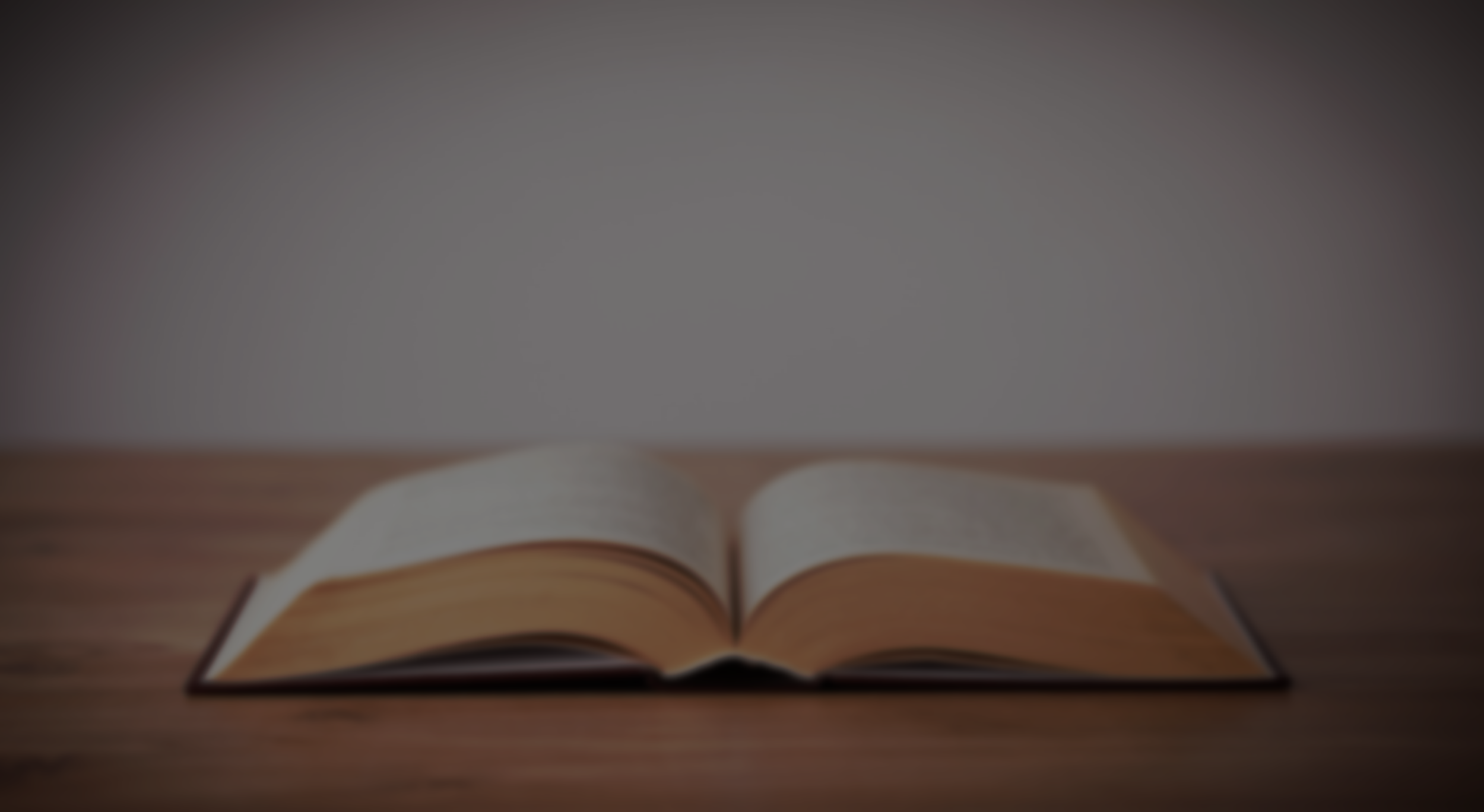 Joshua 1:5
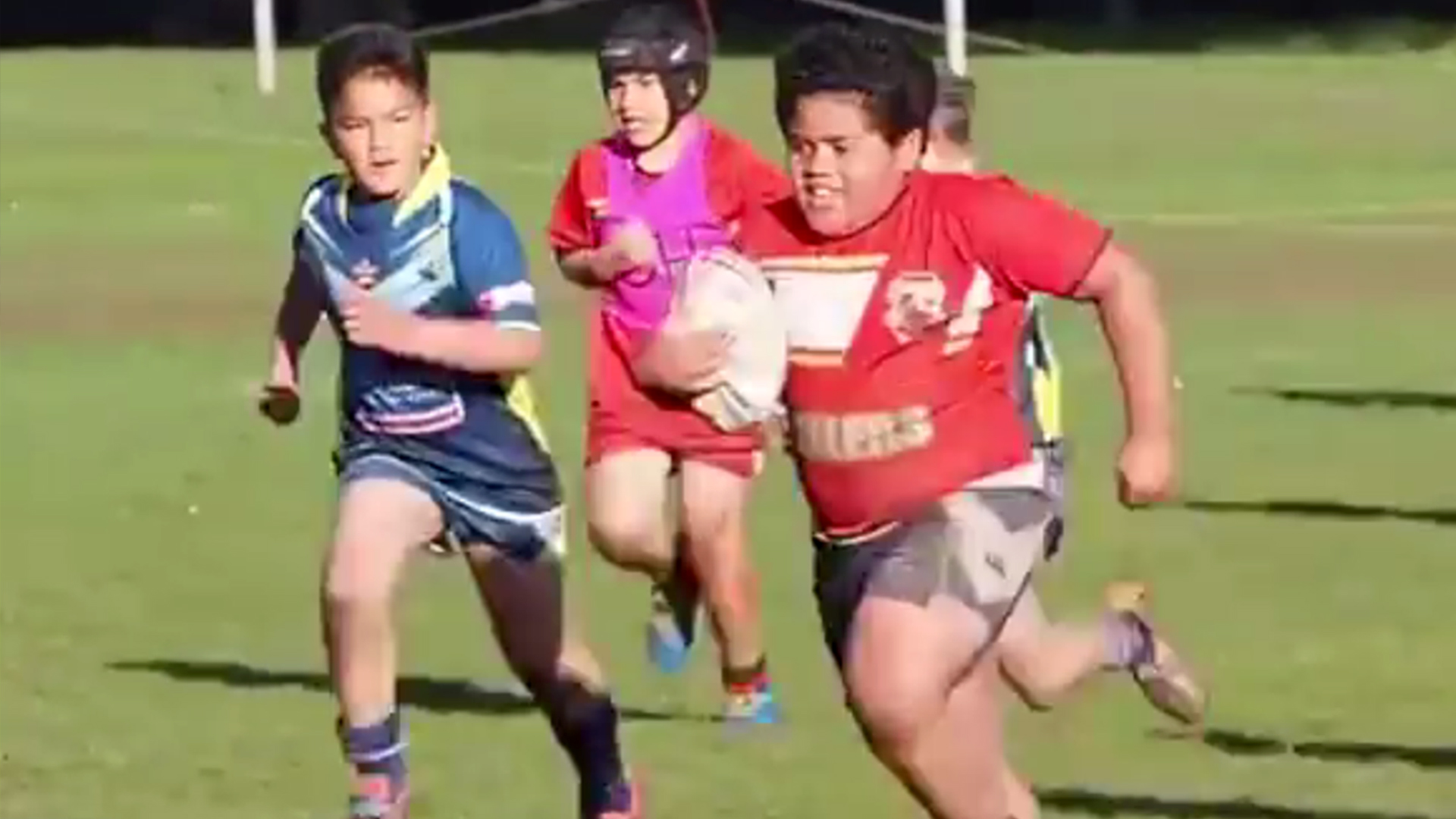 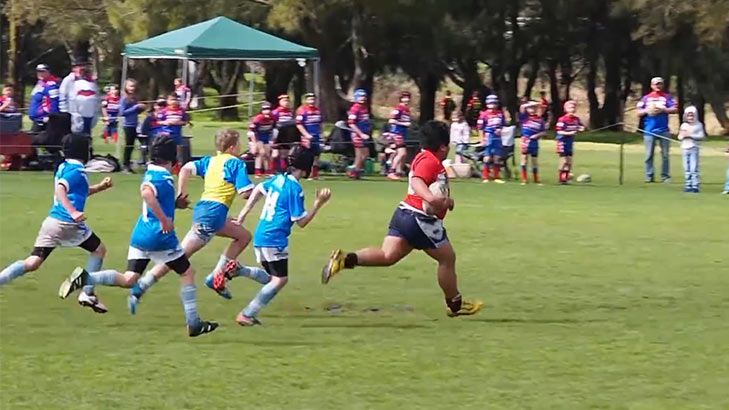 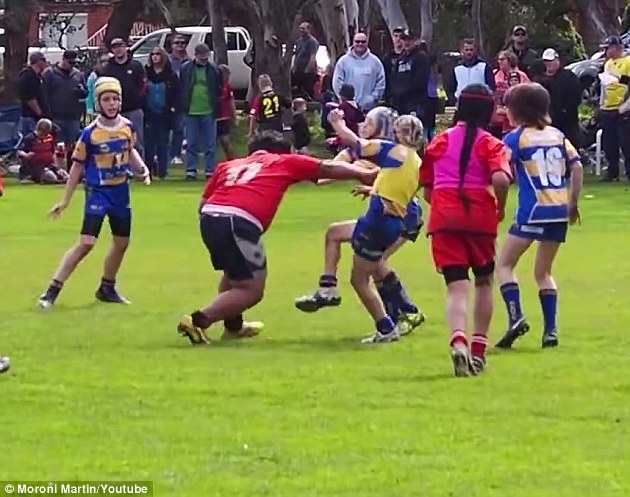 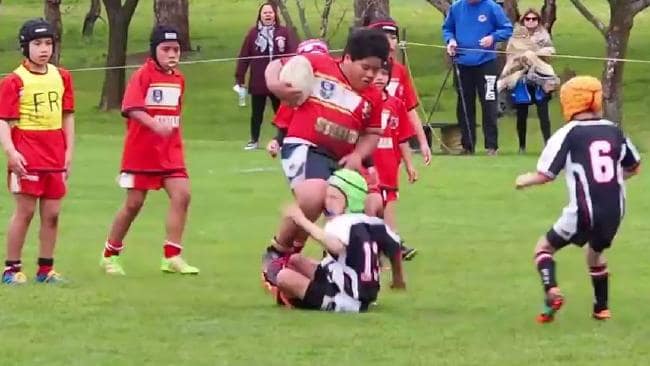 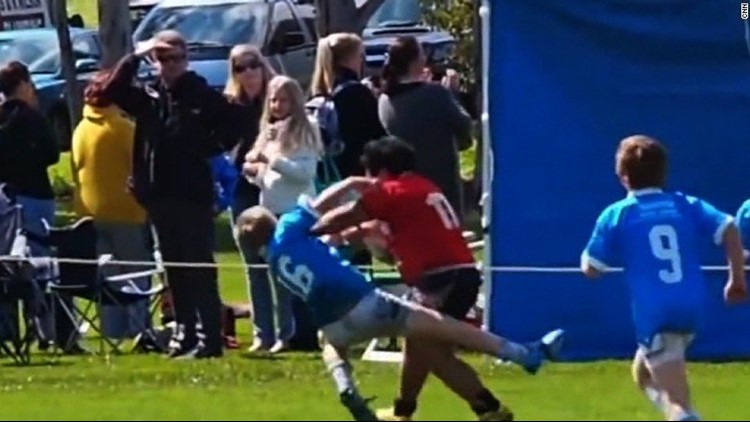 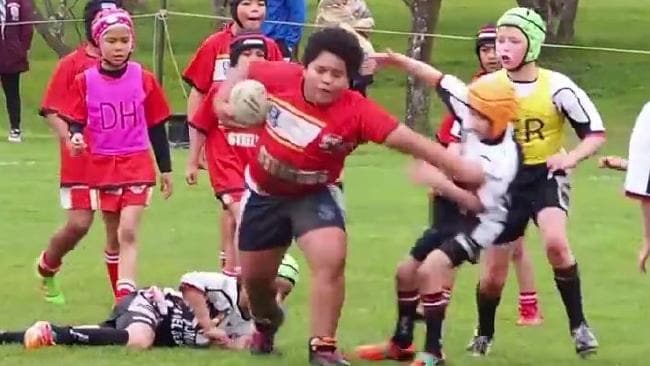 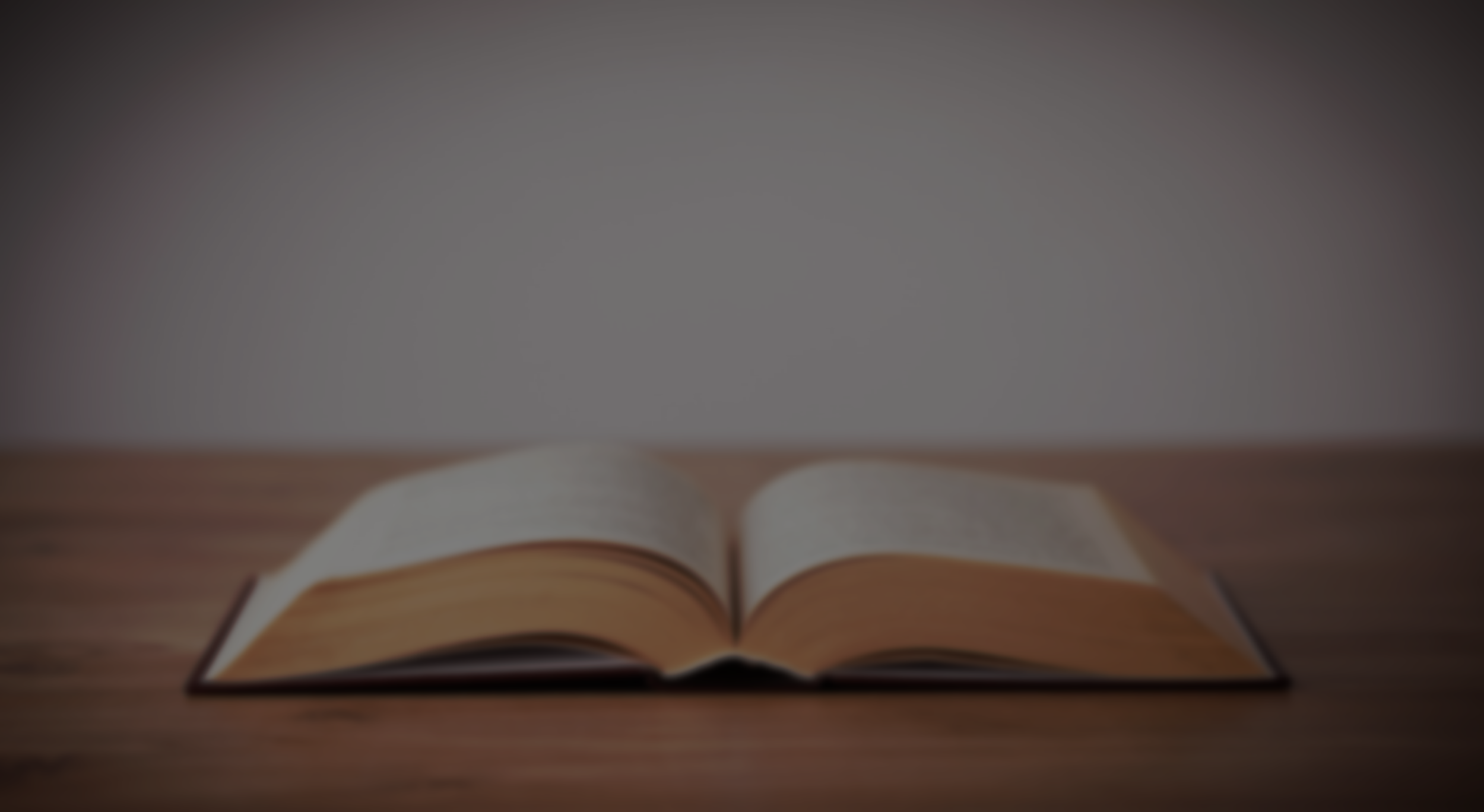 Joshua 1:6-9
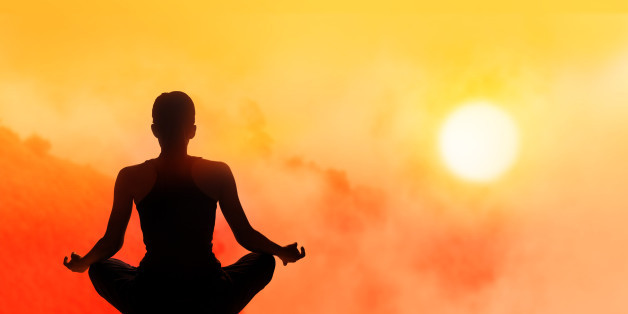 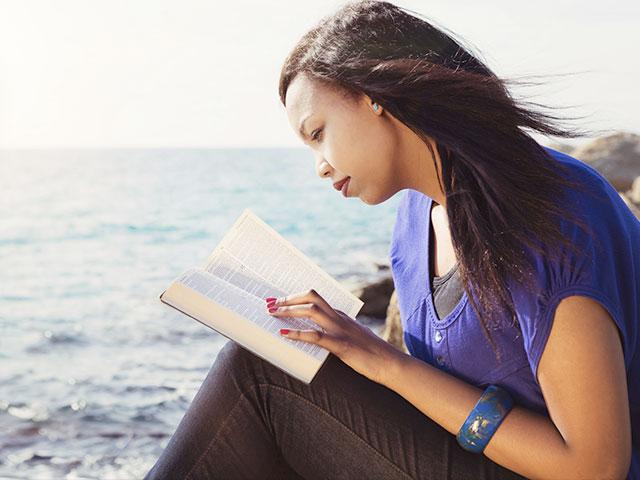 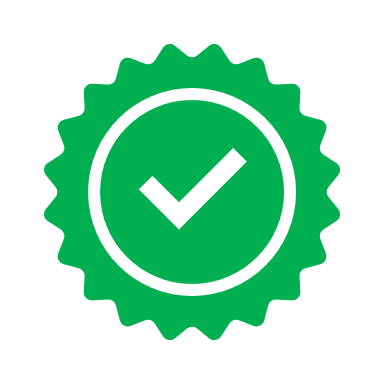 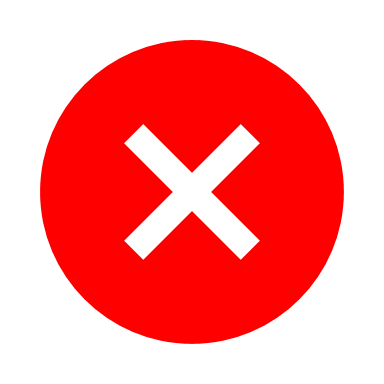 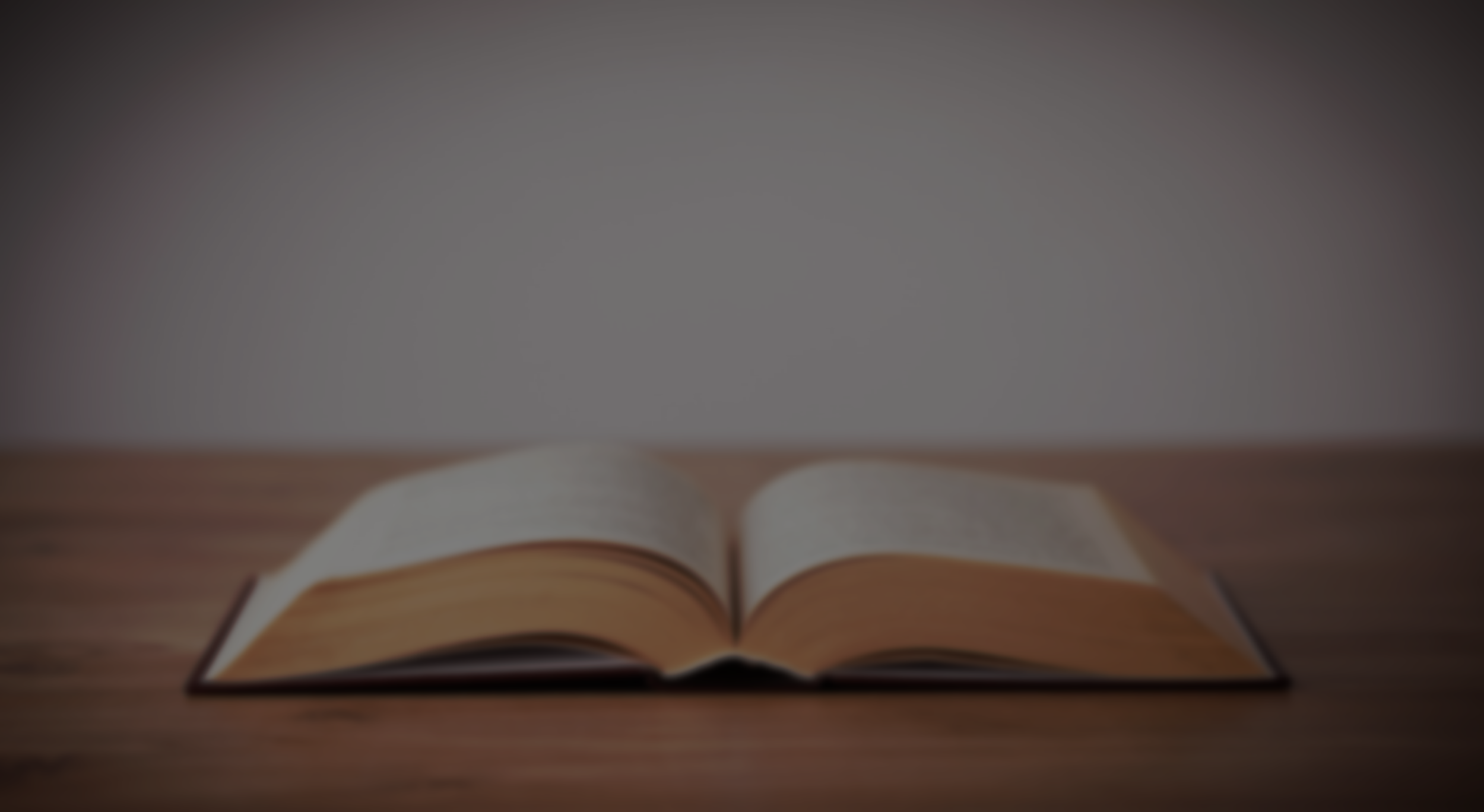 Numbers 32:1-10
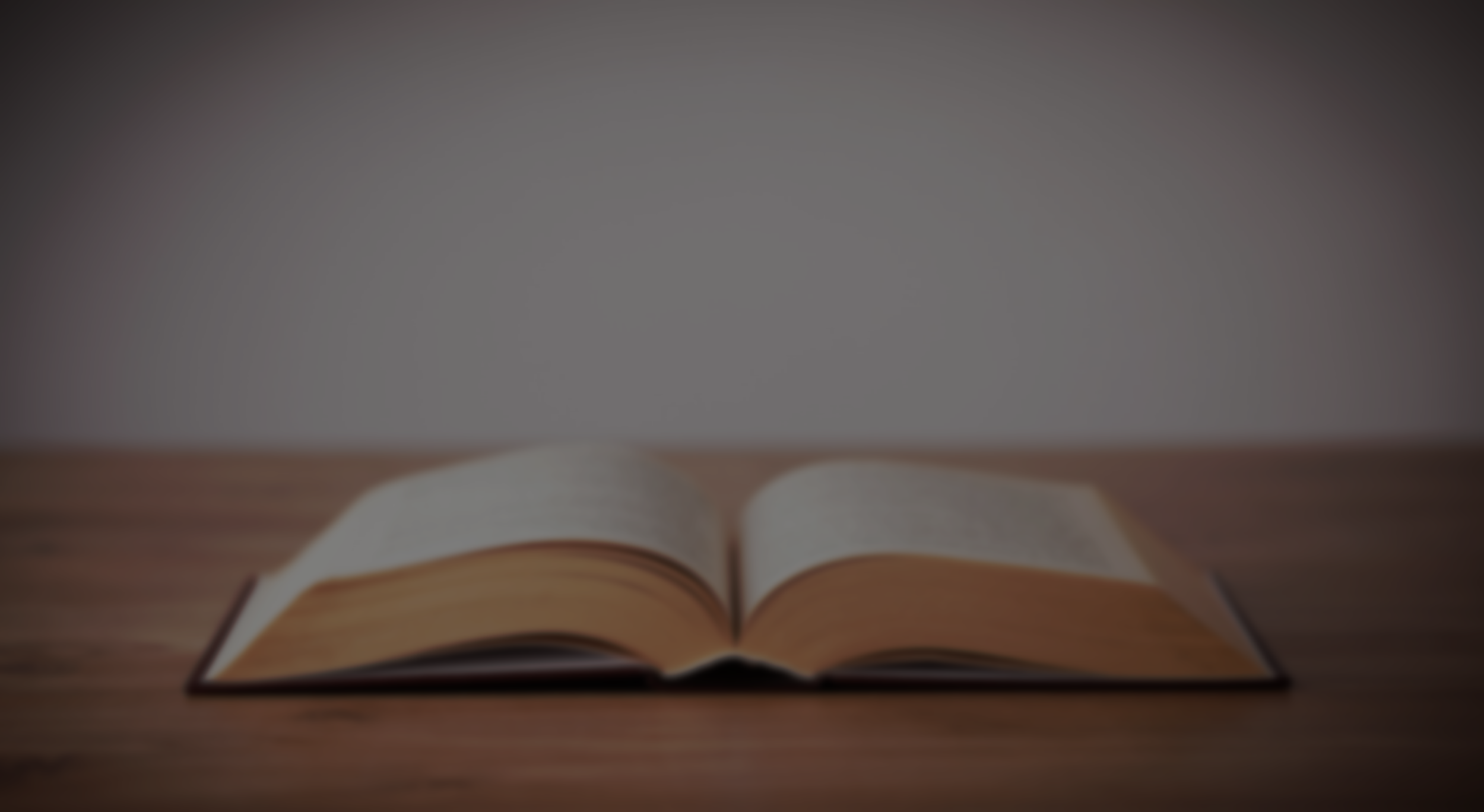 ESV: ‘Only may the LORD your God be with you…’
Literal: ‘Only may the LORD your God [will] be with you…’
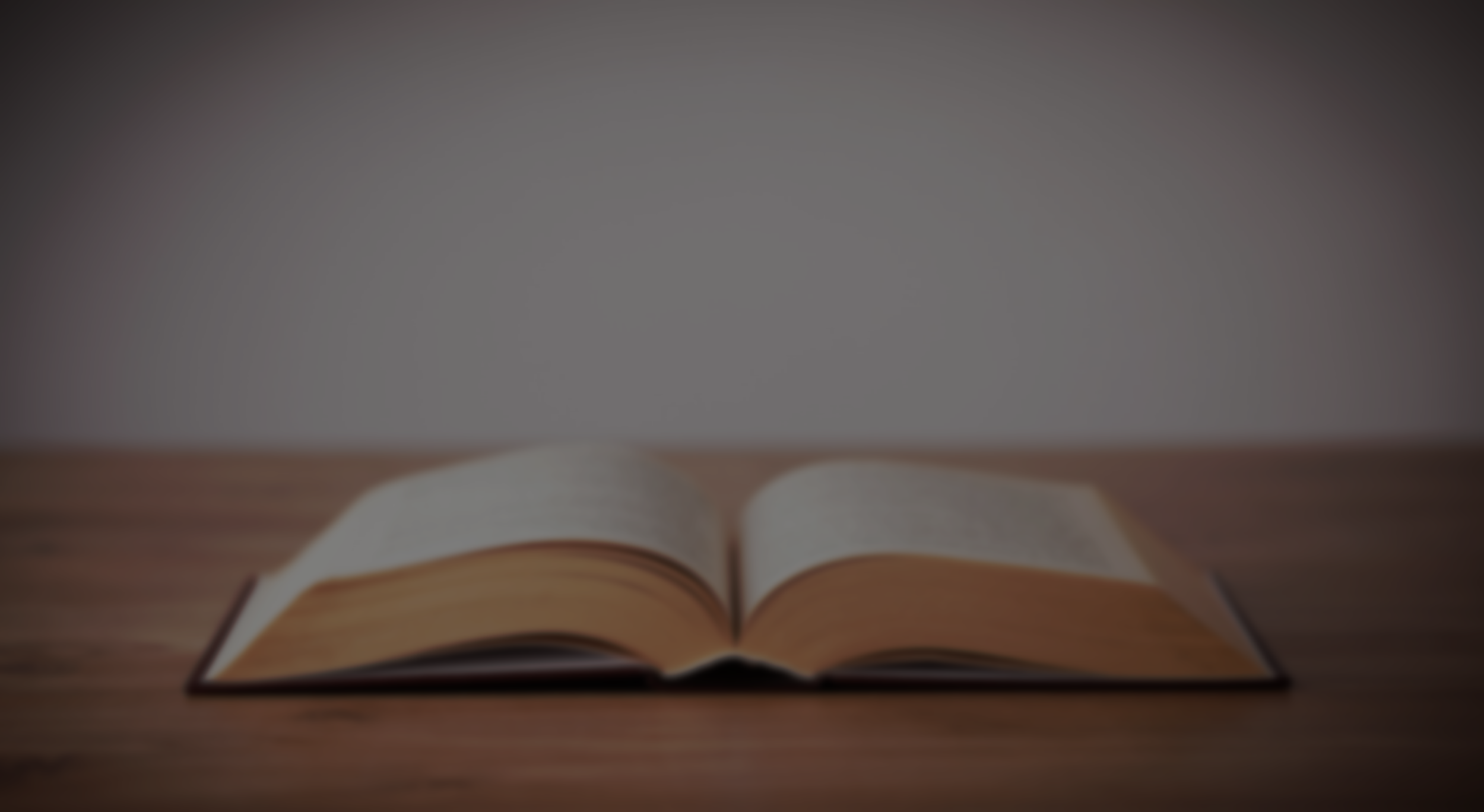 Jesus, [who is] the founder and perfecter of our faith, who for the joy that was set before him endured the cross, despising the shame, and is seated at the right hand of the throne of God. 
Hebrews 12:2
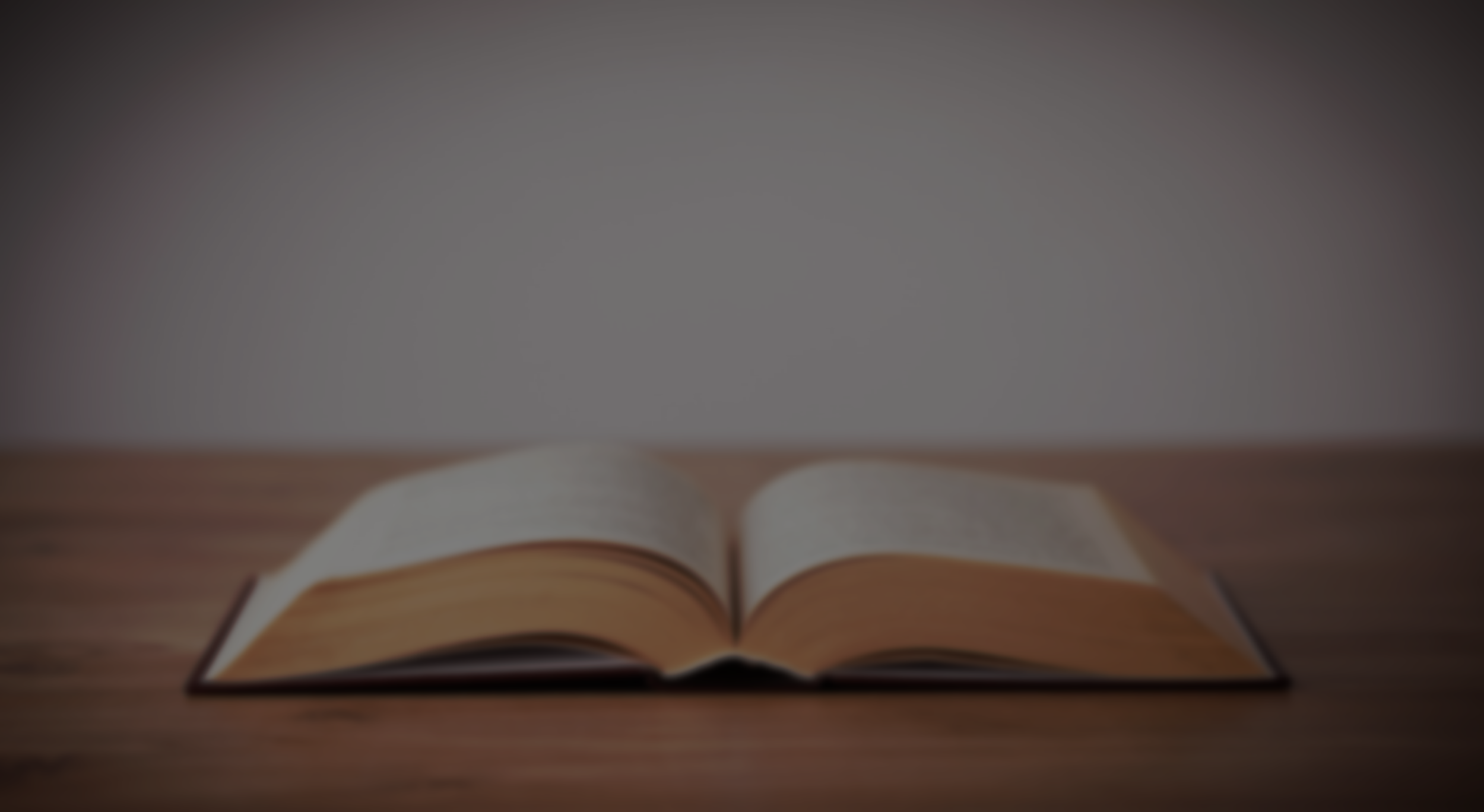 But he answered, “It is written, “‘Man shall not live by bread alone, but by every word that comes from the mouth of God.’”
Matthew 4:4
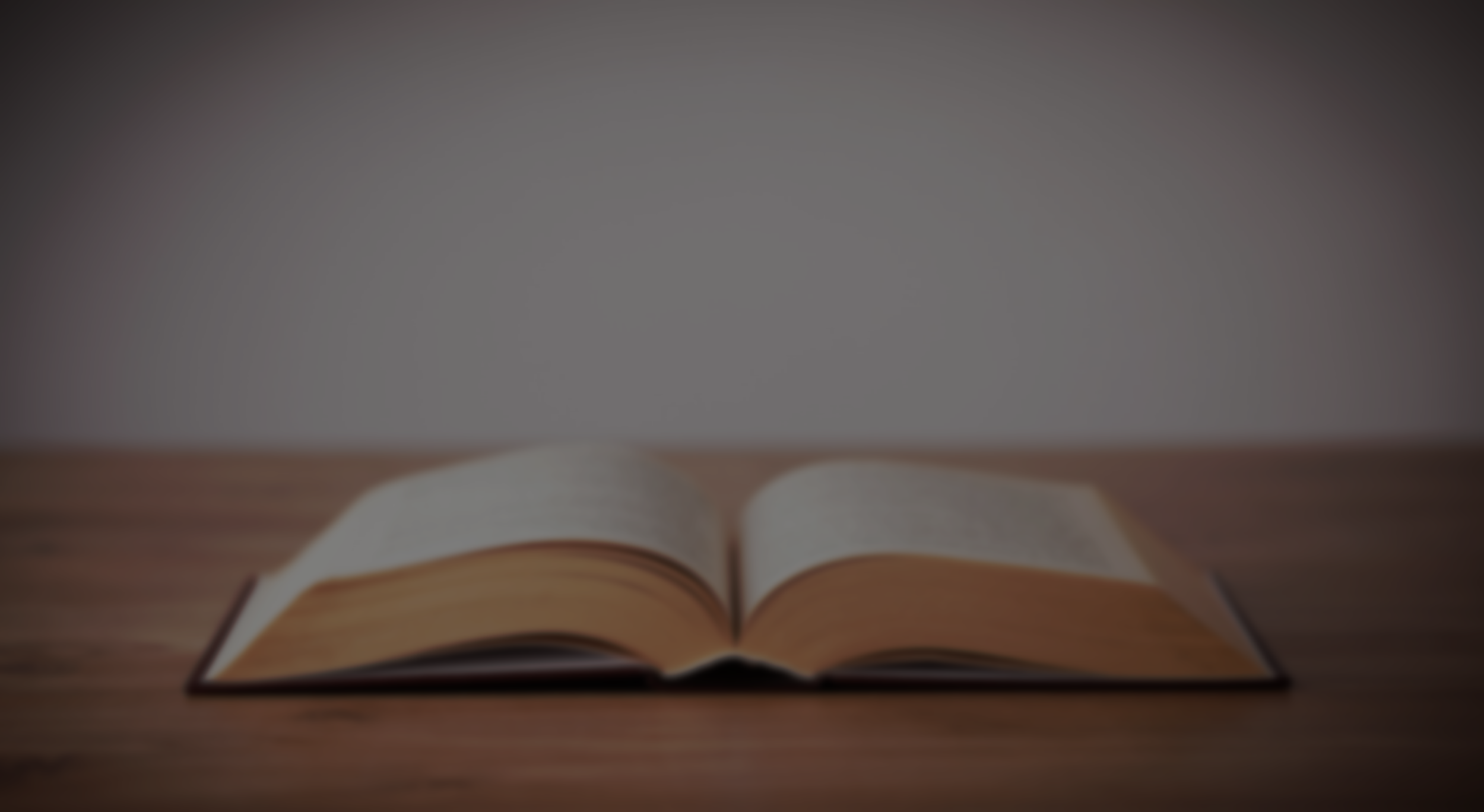 For all the promises of God find their Yes in him. That is why it is through him that we utter our Amen to God for his glory.
2 Corinthians 1:20
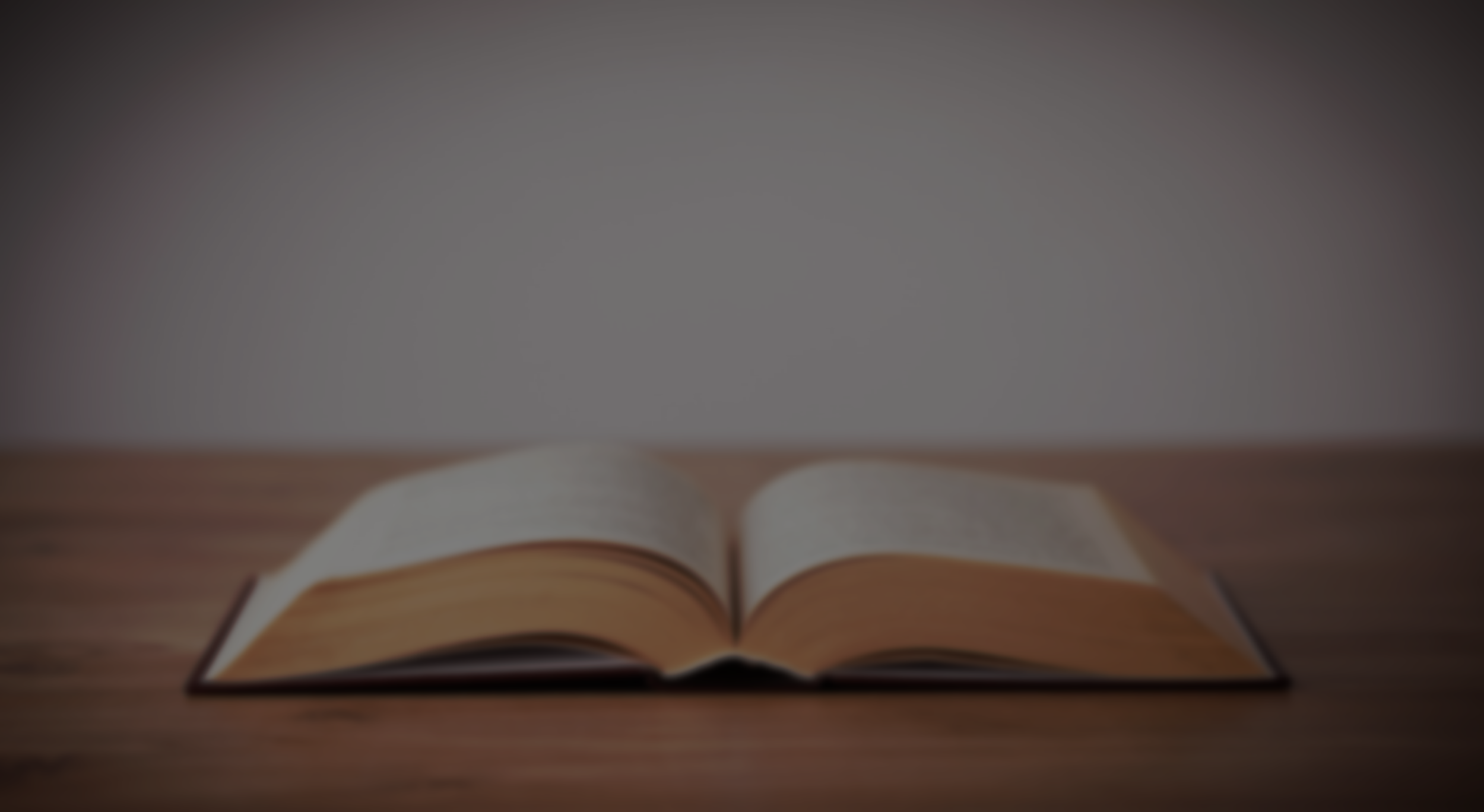 …And behold, I am with you always, to the end of the age.”
Matthew 28:20